PASSION
PROJECTS
WHEN IS OK TO WORK FOR FREE?
PASSION
PROJECTS
WHEN IS OK TO WORK FOR FREE?
GOOD FOR BRANCHING OUT
PASSION
PROJECTS
WHEN IS OK TO WORK FOR FREE?
GOOD FOR BRANCHING OUT
GOOD FOR DIVERSIFYING SKILLS
PASSION
PROJECTS
WHEN IS OK TO WORK FOR FREE?
GOOD FOR BRANCHING OUT
GOOD FOR DIVERSIFYING SKILLS
GOOD TO GIVE BACK (SELF ACTUALIZATION)
PASSION
PROJECTS
HOWEVER IT IS IMPORTANT TO LEARN HOW TO SAY “NO”
PASSION
PROJECTS
WHEN IS IT OK TO SAY “YES”
PASSION
PROJECTS
WHEN IS IT OK TO SAY “YES”
1. IT FURTHERS YOUR SPECIFIC BUSINESS GOALS
PASSION
PROJECTS
WHEN IS IT OK TO SAY “YES”
1. IT FURTHERS YOUR SPECIFIC BUSINESS GOALS
2. AN OPPORTUNITY TO WIN AN IDEAL CLIENT – 
BE CAREFUL NOT TO BE TAKEN ADVANTAGE OF – CREATE BOUNDARIES
PASSION
PROJECTS
WHEN IS IT OK TO SAY “YES”
1. IT FURTHERS YOUR SPECIFIC BUSINESS GOALS
2. AN OPPORTUNITY TO WIN AN IDEAL CLIENT
2. AN OPPORTUNITY TO WIN AN IDEAL CLIENT – 
BE CAREFUL NOT TO BE TAKEN ADVANTAGE OF – CREATE BOUNDARIES
3. SOCIAL IMPACT WORK (SELF-ACTUALIZING)
PASSION
PROJECTS
WHEN JACKSON SAID “YES”
PASSION
PROJECTS
WHEN JACKSON SAID “YES”
LARGE P.R. CAMPAIGN  +        
LOTS OF PRESS COVERAGE
THE PROJECT HAD A
PASSION
PROJECTS
WHEN JACKSON SAID “YES”
LARGE P.R. CAMPAIGN  +        
LOTS OF PRESS COVERAGE
THE PROJECT HAD A
HE TOOK ADVANTAGE OF FREE P.R. – HIS VIDEO WAS SEEN ON MULTIPLE CHANNELS .  THESE WERE LINKED TO HIS WEBSITE BECAUSE HE NEGOTIATED IT TO BE SO.
PASSION
PROJECTS
WHEN JACKSON SAID “YES”
LARGE P.R. CAMPAIGN  +        
LOTS OF PRESS COVERAGE
THE PROJECT HAD A
HE TOOK ADVANTAGE OF FREE P.R. – HIS VIDEO WAS SEEN ON MULTIPLE CHANNELS .  THESE WERE LINKED TO HIS WEBSITE BECAUSE HE NEGOTIATED IT TO BE SO.
HE SAW THE POTENTIAL TO LICENSE MEDIA AND DID
PASSION
PROJECTS
WHEN JACKSON SAID “YES”
THROUGH HIS WEBSITE LINK +
NEW CONNECTIONS
THE FREE PROJECT =
0VER £20,000
NEW BUSINESS
PASSION
PROJECTS
LOOK FOR PROJECTS THAT 
WILL GET YOU EXPOSURE
PASSION
PROJECTS
LOOK FOR PROJECTS THAT 
WILL GET YOU EXPOSURE
PROJECTS WITH EXISTING 
PR AND MARKETING
PASSION
PROJECTS
LOOK FOR PROJECTS THAT 
WILL GET YOU EXPOSURE
PROJECTS WITH EXISTING 
PR AND MARKETING
EXCHANGING YOUR SERVICES FOR
EXPOSURE
PASSION
PROJECTS
PICK YOUR PROJECTS WISELY
PROJECTS WITH EXISTING PR AND MARKETING
REMEMBER TO NEGOTIATE TERMS AND CONDITIONS
CUSTOM EDITS
CREDITS
WEBSITE LINKS
PASSION
PROJECTS
PICK YOUR PROJECTS WISELY
PROJECTS WITH EXISTING PR AND MARKETING
REMEMBER TO NEGOTIATE TERMS AND CONDITIONS
SET A DEADLINE
LIMIT COSTS OF TIME AND MONEY
ENSURE THE VIDEO IS 
STILL RELEVANT
PASSION
PROJECTS
EXAMPLE OF INTRO LETTER
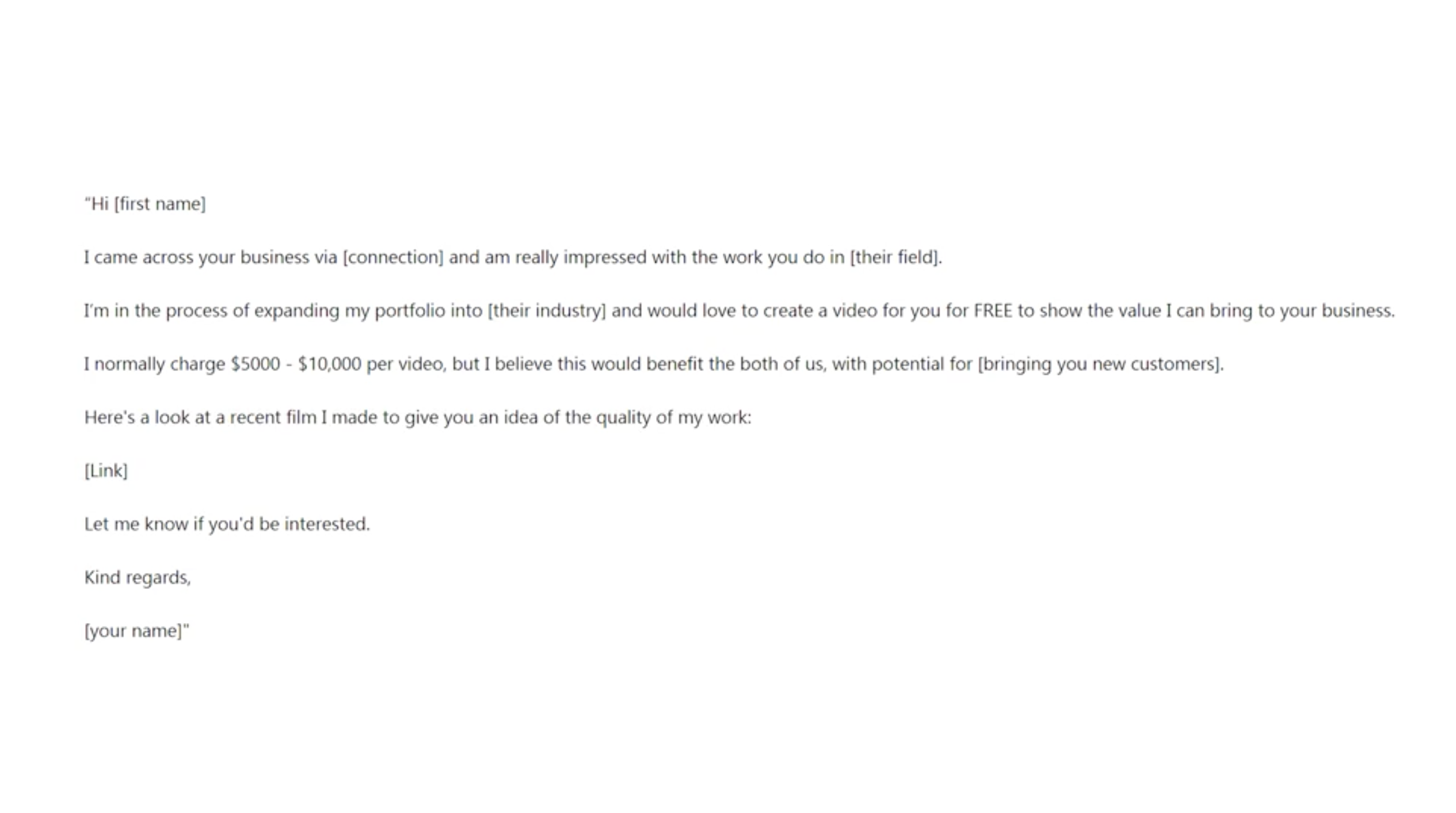 PROJECTS WITH EXISTING PR AND MARKETING
REMEMBER TO NEGOTIATE TERMS AND CONDITIONS
SET A DEADLINE
LIMIT COSTS OF TIME AND MONEY
ENSURE THE VIDEO IS 
STILL RELEVANT
PASSION
PROJECTS
INTRO
1. IMPLEMENT BRAND POSITIONING
PASSION
PROJECTS
INTRO
1. IMPLEMENT BRAND POSITIONING
2. COMMUNICATE AS A BUSINESS PERSON WHO 
UNDERSTANDS BUSINESS CONCEPTS
PASSION
PROJECTS
INTRO
1. IMPLEMENT BRAND POSITIONING
2. COMMUNICATE AS A BUSINESS PERSON WHO 
UNDERSTANDS BUSINESS CONCEPTS
3. SET YOURSELF BOUNDARIES
PASSION
PROJECTS
INTRO
1. IMPLEMENT BRAND POSITIONING
2. COMMUNICATE AS A BUSINESS PERSON WHO 
UNDERSTANDS BUSINESS CONCEPTS
3. SET YOURSELF BOUNDARIES
4. DON’T BE AFRAID TO SAY ”NO”
PASSION
PROJECTS
STARTING OUT?
YOU NEED 3 – 4 EXAMPLES OF YOUR CHOSEN NICHE
PASSION
PROJECTS
STARTING OUT?
YOU NEED 3 – 4 EXAMPLES OF YOUR CHOSEN NICHE
ESTABLISHED?
A PASSION PROJECTS EVERY 3 – 4 MONTHS IS A GOOD TARGET TO AIM FOR.
PASSION
PROJECTS
WHEN MAKING 
BUSINESS DECISIONS 
YOUR GOALS SHOULD 
ALWAYS COME FIRST